AUSTRALIA
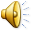 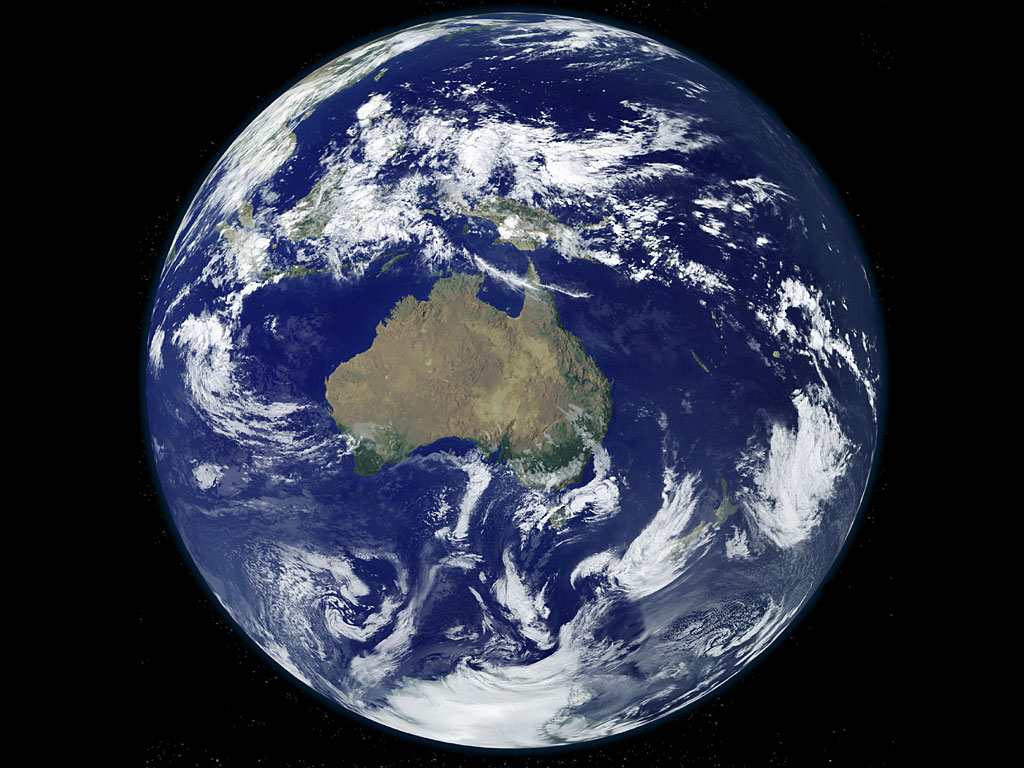 NATIONAL FLAG
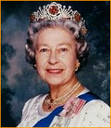 COAT OF ARMS
(The national symbol of Australia)
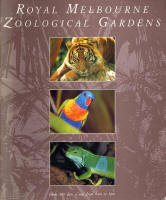 MELBOURNE
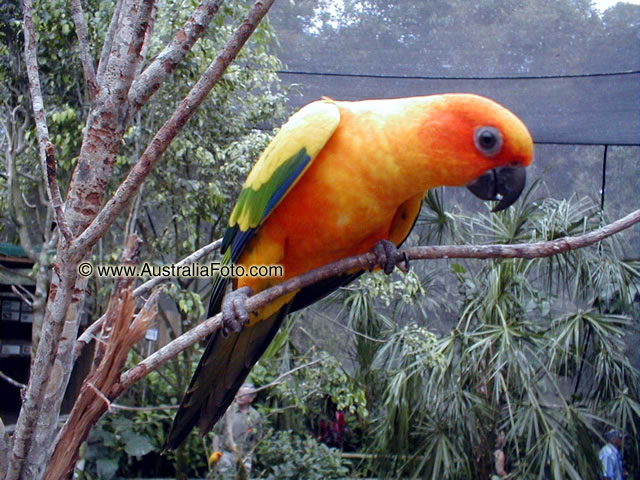 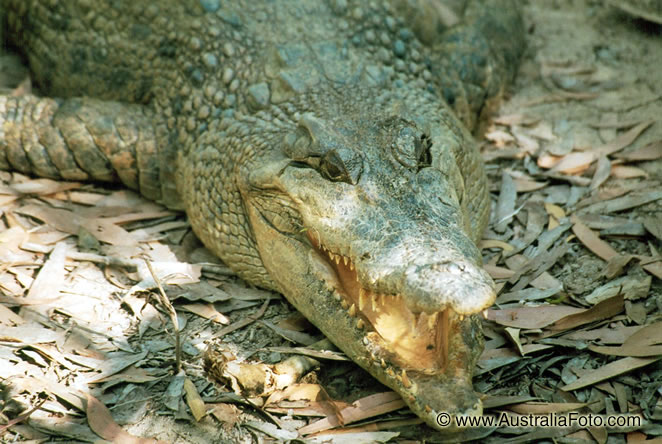 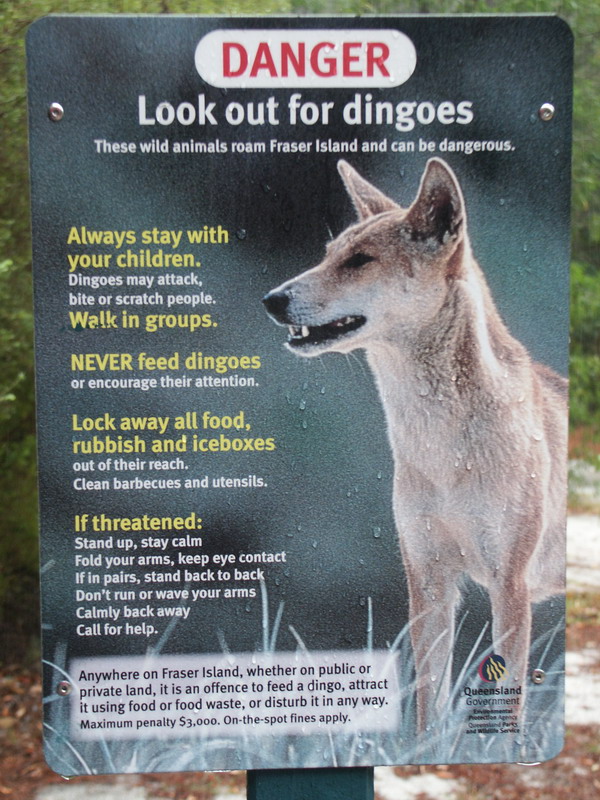 DINGO
EMU
WOMBUT
POSSUM
KOALA
WALLABY
KANGAROO
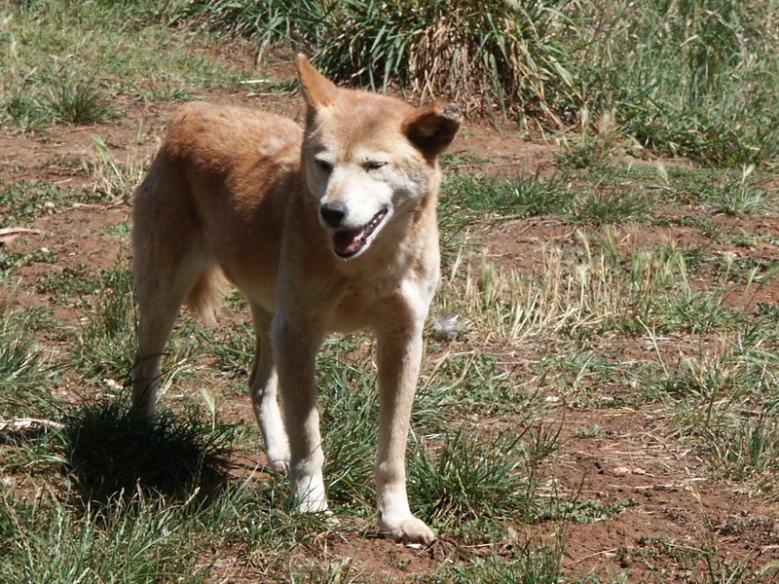 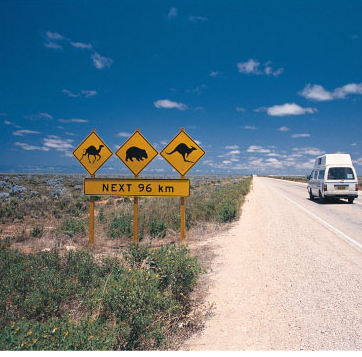 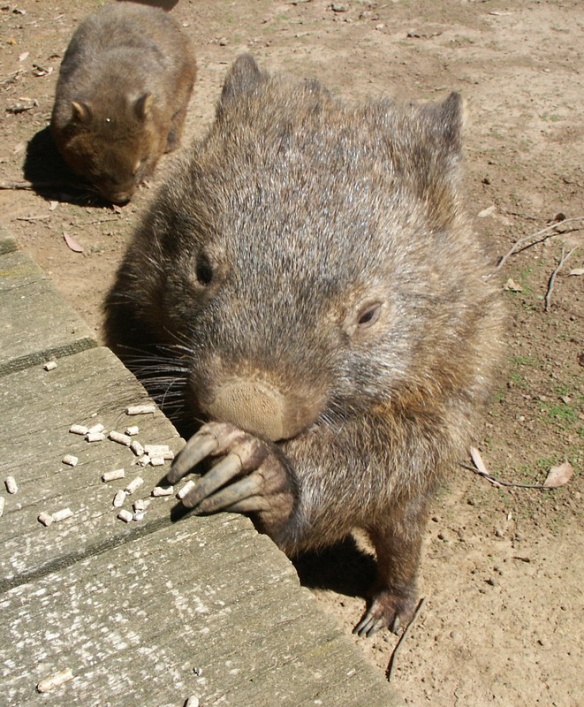 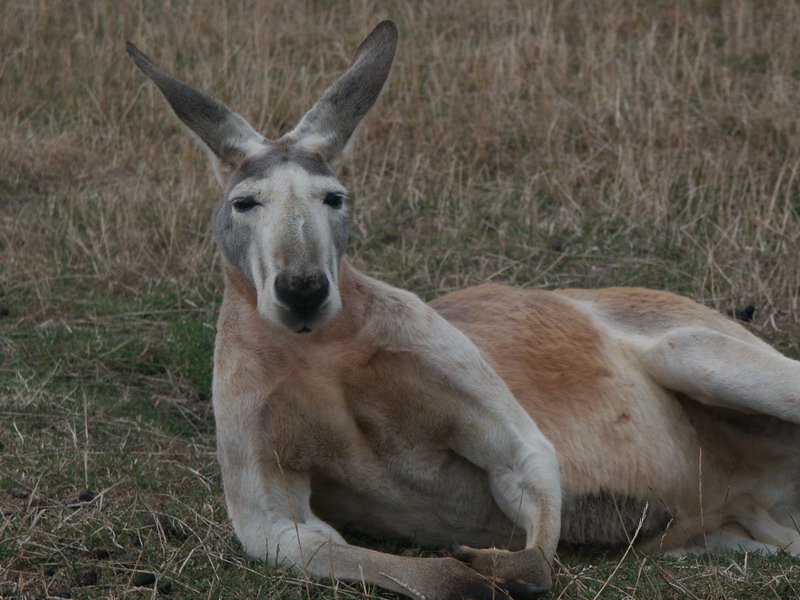 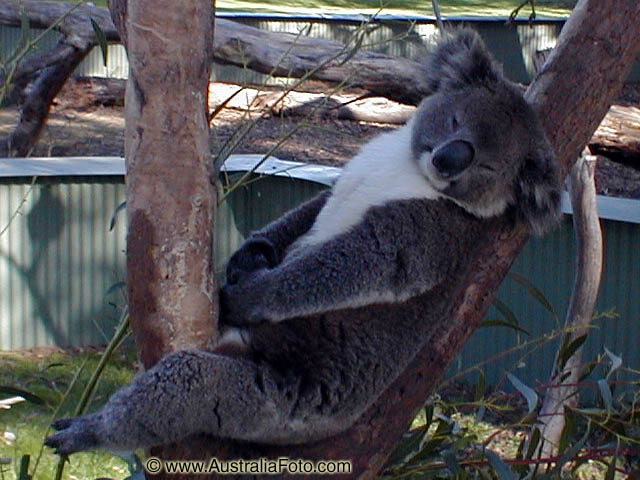 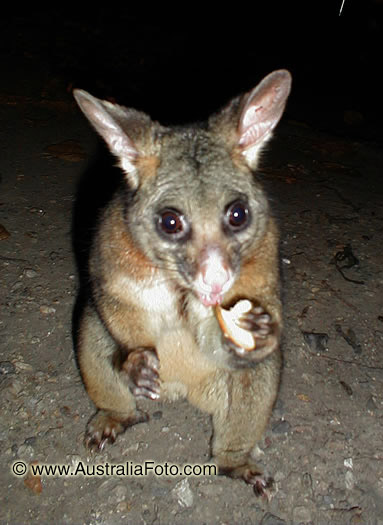 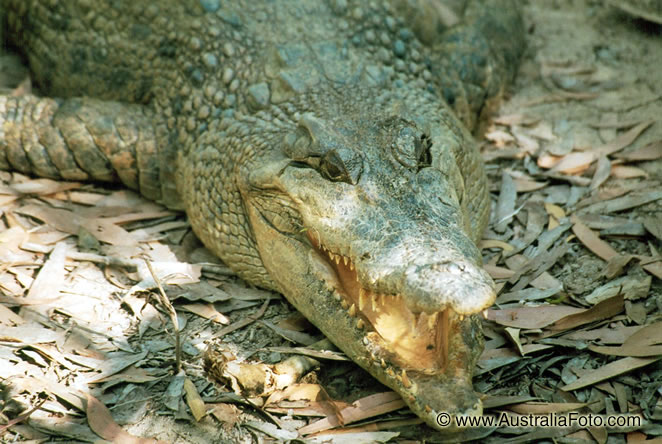 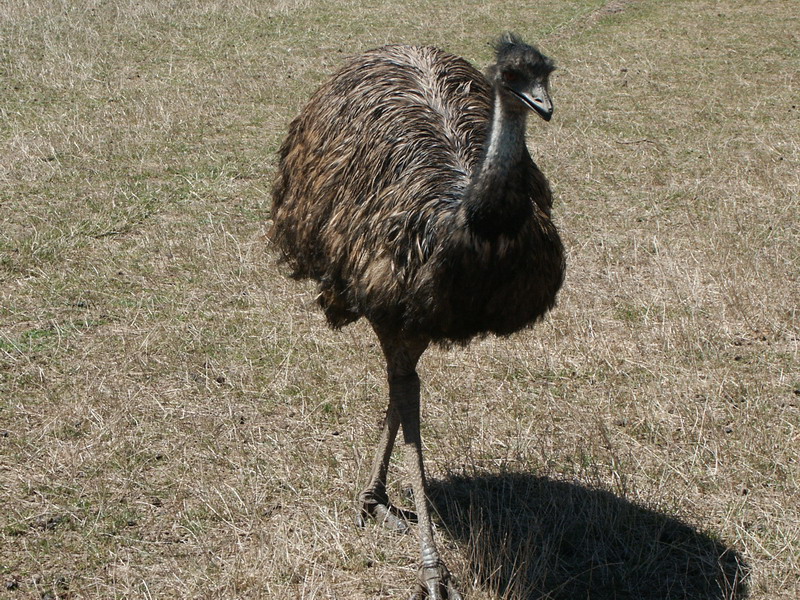 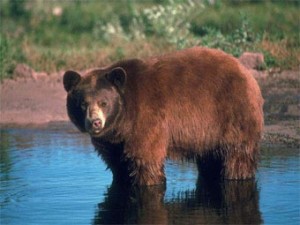